70 лет со дня
Освобождения Брянска
от немецко-фашистских 
захватчиков
Мемориалы и памятники
 воинской славы 
в городе Брянске
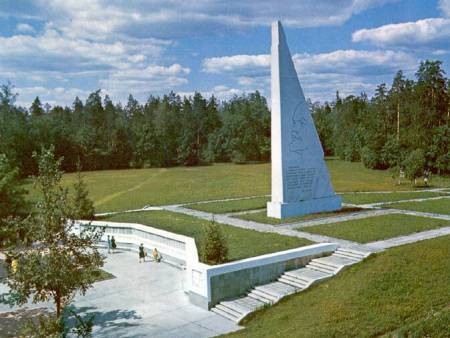 Создание мемориального комплекса «Партизанская поляна» ставило своей целью увековечить память обо всех участниках партизанского движения на Брянщине.
Мемориальный комплекс (архитектор В. Н. Городков) был открыт в 1969 году и в последующем неоднократно пополнялся новыми объектами.
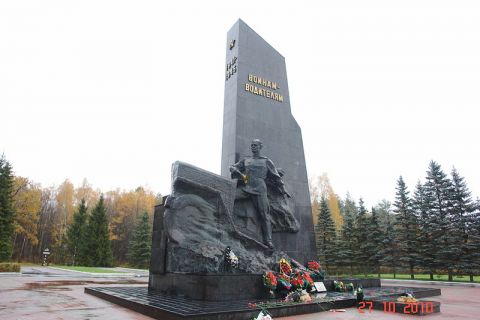 Памятник воинам-водителям в Брянске - это единственный в России  памятник водителям, павшим на дорогах войны. В честь их подвига у шоссе Орел-Брянск 12 сентября 1968 года был воздвигнут памятник
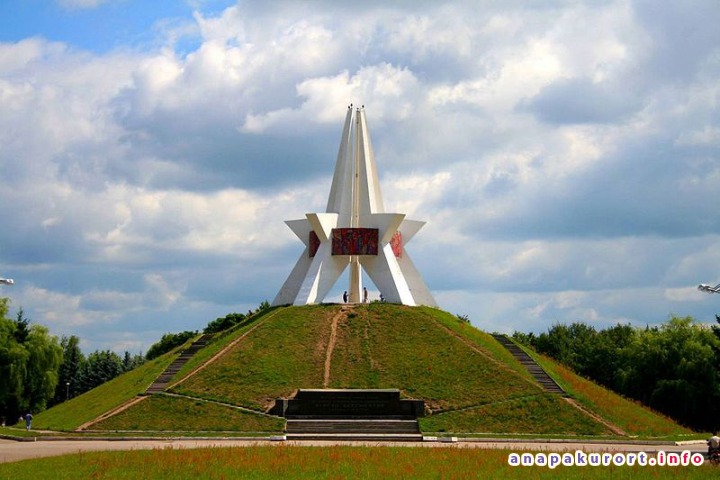 Курган Бессмертия — памятник павшим в борьбе с немецкими захватчиками, ставший одним из символов города Брянска.Был заложен 11 мая 1967 года в городском парке культуры и отдыха «Соловьи». Сегодня это величественное сооружение, которое венчает огромная пятиконечная звезда.
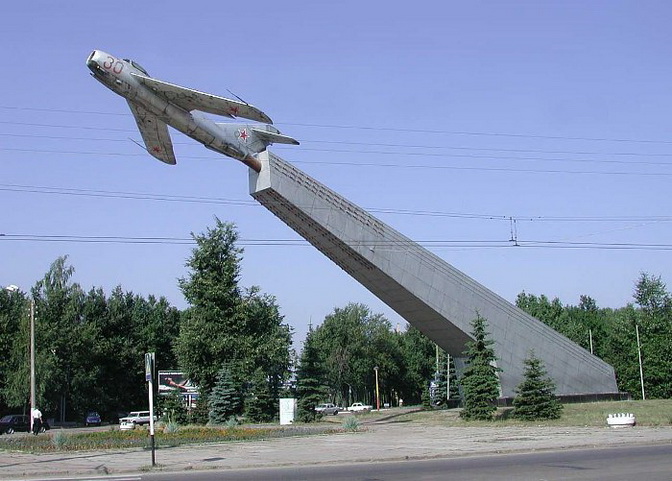 .
Монумент летчикам — это память о брянцах, сражавшихся в небе. Это память об асах 3-й Гвардейской истребительной авиационной дивизии,установленный в 1975 году.Памятник находится при въезде в Советском районе Брянска возле Линии
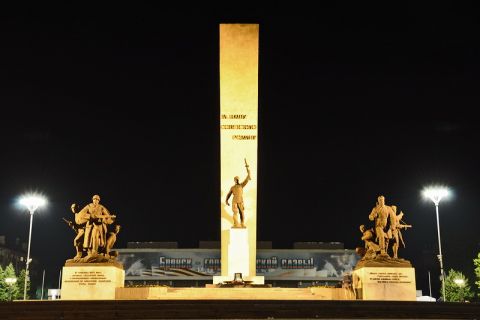 В честь подвига воинов и партизан 17 сентября 1966 года в Брянске был открыт величественный памятник. Он состоит из трёх скульптурных групп в центре – семнадцатиметровый пилон. На пилоне слова: «За нашу Советскую Родину!».
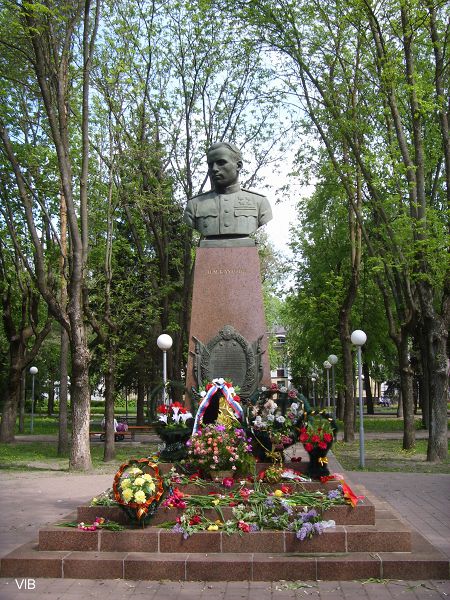 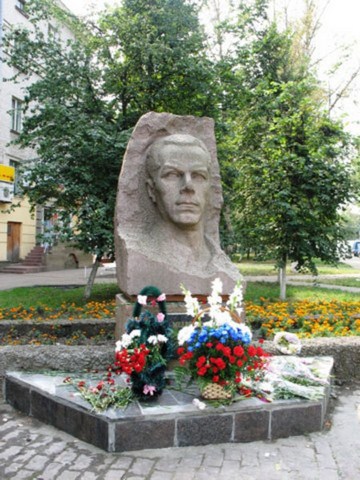 Памятник почетномугражданину города БрянскаП.М. Камозину (1917-1983г).
Герой Советского  Союза Д.Н. Медведев
чекист, командир партизанского отряда, успешно воевавшего в глубоком тылу врага.
За годы войны он совершил 750 боевых вылетов, сбил 35 самолетов противника лично и 13 - в групповых боях. В одном из боев в 1943 году он сбил самолет с 16 вражескими генералами и офицерами
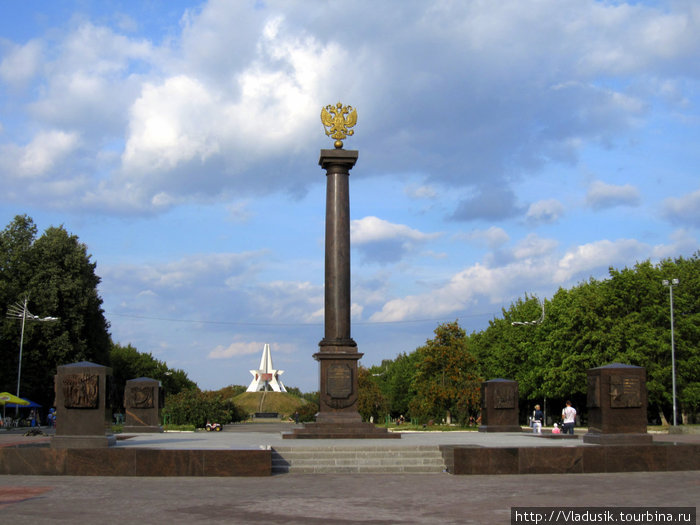 В центре города на Кургане Бессмертия расположилась новая площадь, а на ней — гранитная колонна, увенчанная двуглавым орлом из позолоченной «бронзы» с текстом о присвоении Брянску почетного звания «Город воинской славы».  28 июня 2010 года